The Relation between Particle-Based and Galaxy-Based Measurements of the Halo Radius
Cheng Wu
University of Science and Technology of China
Mentor: Eduardo Rozo
University of Arizona
Dynamics-based halo model
A dark matter halo is comprised of the collection of particles orbiting in their own self-generated potential. (Garcia et al. 2023) 

The truncation of the halo orbiting profile defines a unique halo radius. (Garcia et al. 2021, Salazar et al. 2025)
How does galaxy-based halo radius compare to particle-based halo radius?
Answer: 
Halo radius of galaxies is smaller than that of particles.
The difference can be explained by dynamical friction.
2
Simulation data
MDPL2 dark-matter-only simulation.

Halo catalogue: ROCKSTAR halo finder. 
We focus on central halos only.

Galaxy catalogue: UniverseMachine algorithm. (Behroozi et al. 2019) 
Orphan galaxies are included.

Use kinetic-energy-cut method to split particles and galaxies.
3
Split galaxies into orbiting/infalling component
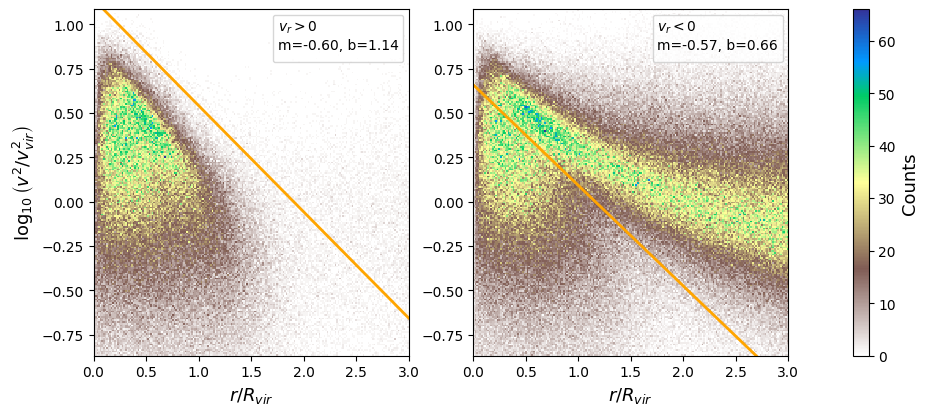 PARTICLES
They can use the same cut line.
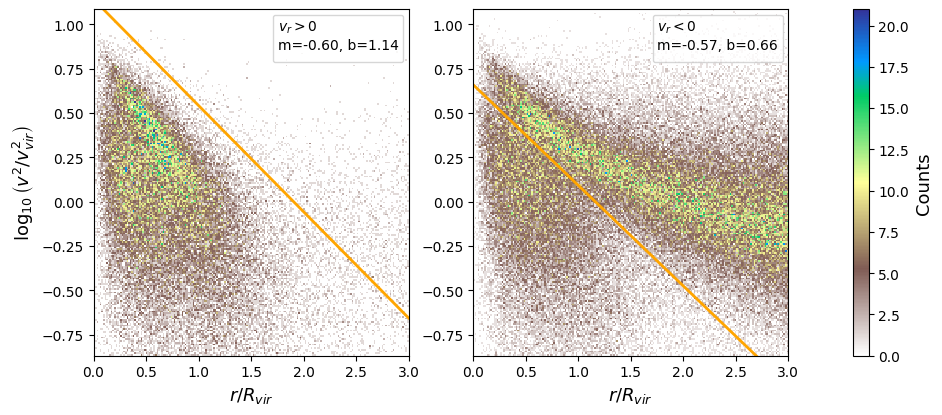 GALAXIES
4
Galaxy-based radius is smaller than particle-based one
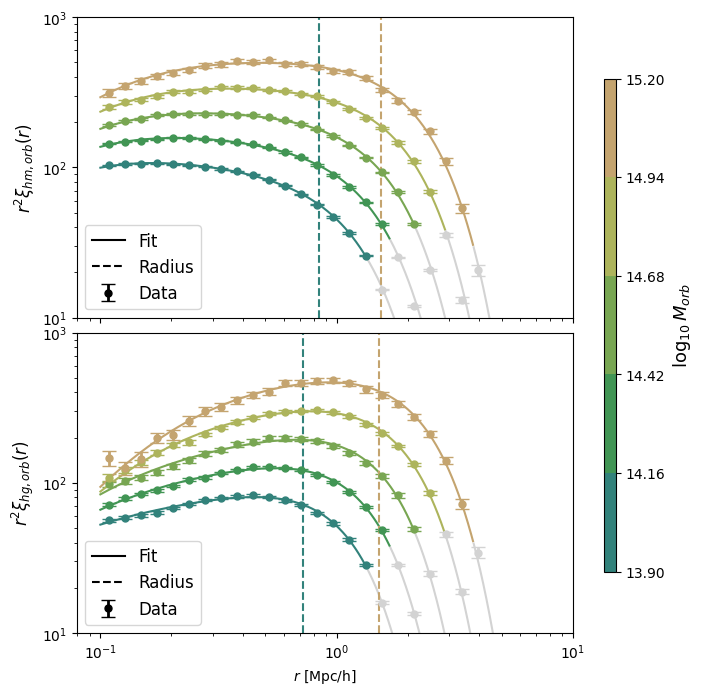 ξorb = ρorb/ρtotal 
(ρorb is given by Salazar et al. 2025)
Halo radius from halo-mass correlation function
Halo radius from halo-galaxy correlation function
5
More massive galaxies result in smaller halo radii
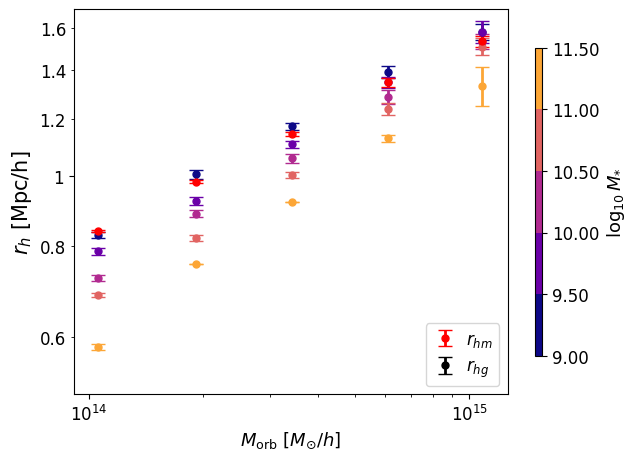 Halo radius from halo-mass correlation function
Halo radius
Halo orbiting mass
Can these trends be explained by dynamical friction?
6
Dynamical friction (DF)
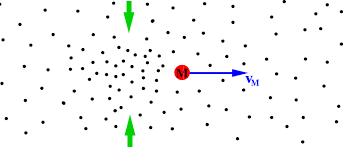 Density of particles
Subhalo mass
DF coefficient
Velocity distribution (CDF) of particles
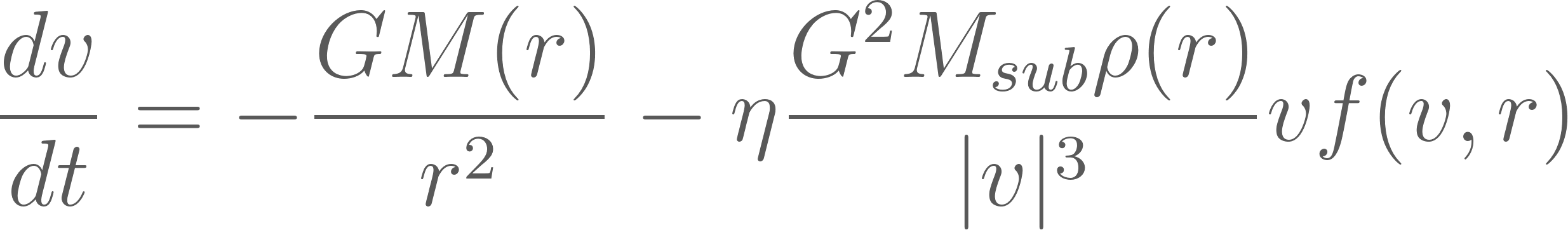 Chandrasekhar, dynamical friction. I. general considerations: the coefficient of dynamical friction, Astrophys. J. 97, 255 (1943).
J. Binney and S. Tremaine, galactic dynamics: second edition (2008).
Gravity term
DF term
7
Dynamical friction model
⍴(r): 
the density profile of orbiting particles
f(v, r):
the Maxwell–Boltzmann distribution
Msub: 
use a model for M*/Msub to assign Msub
𝛈:
free parameter to fit the data
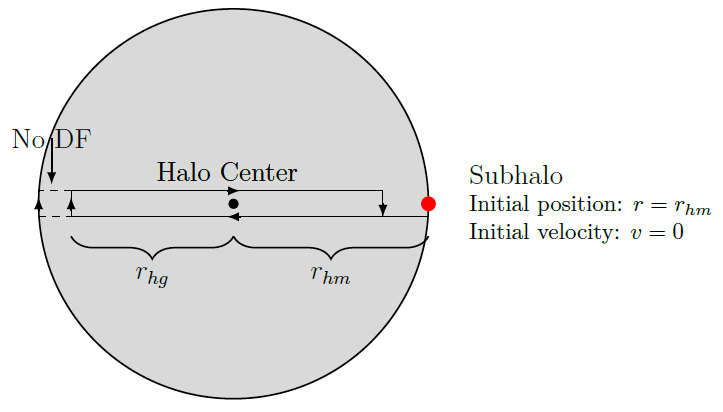 8
Modeling Msub
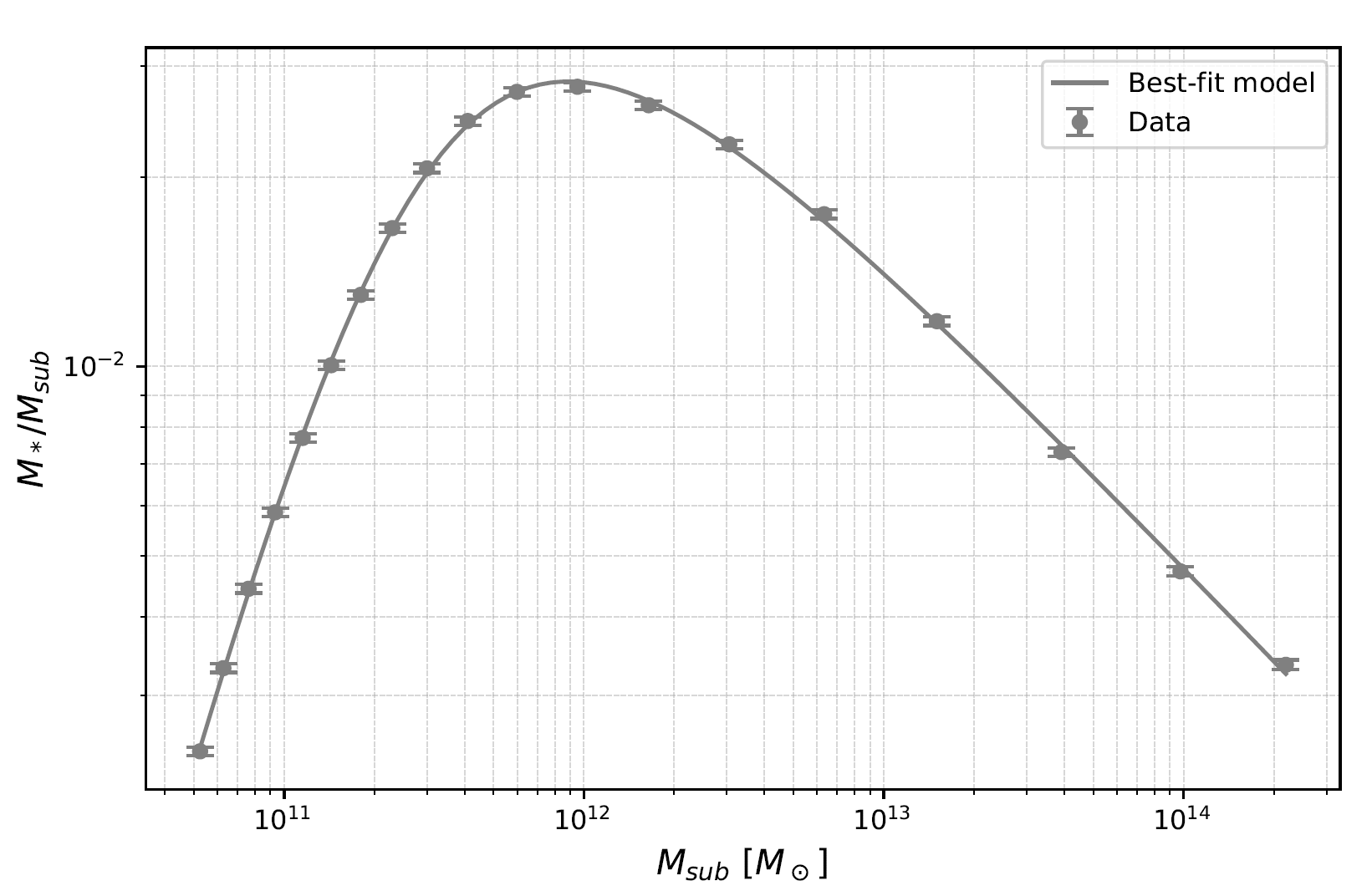 M*/Msub~Msub
Msub=Msub(M*)
9
Modeling 𝜂
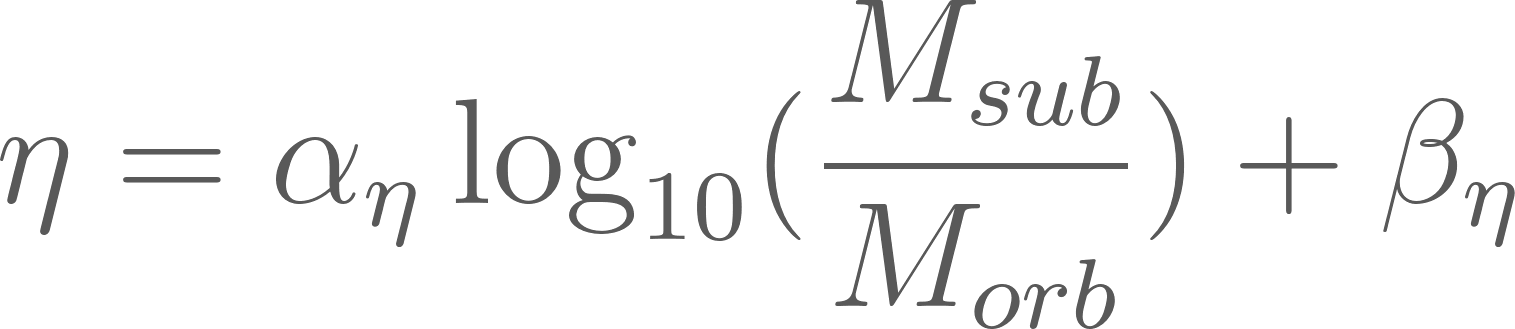 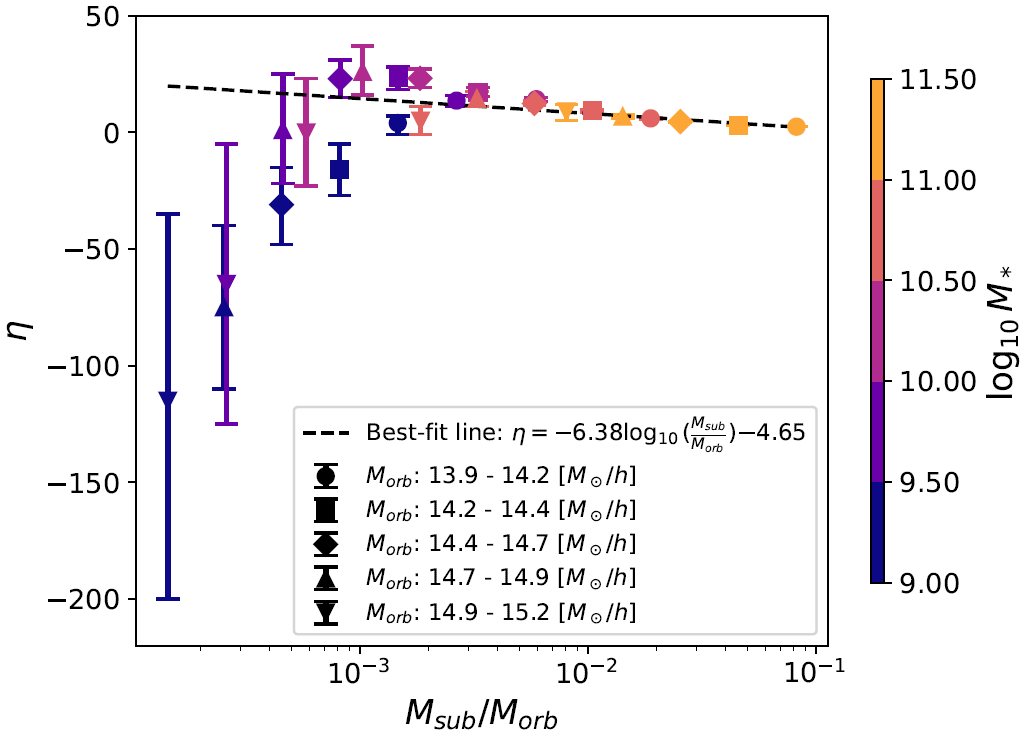 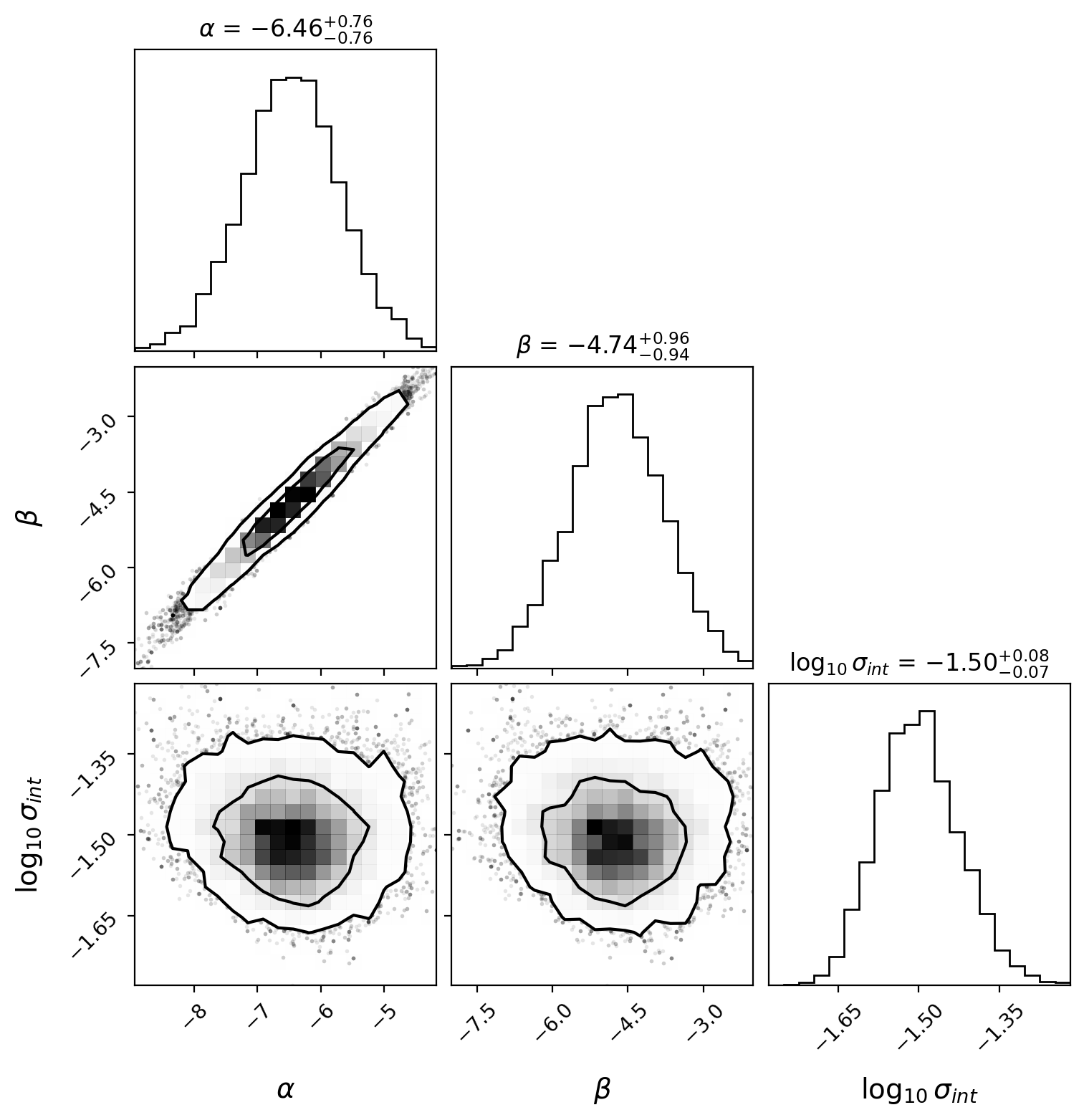 DF predicts η only depends on Msub/Morb.
10
Model predictions
Each curve is manually shifted upward by 0.2 for clarity.
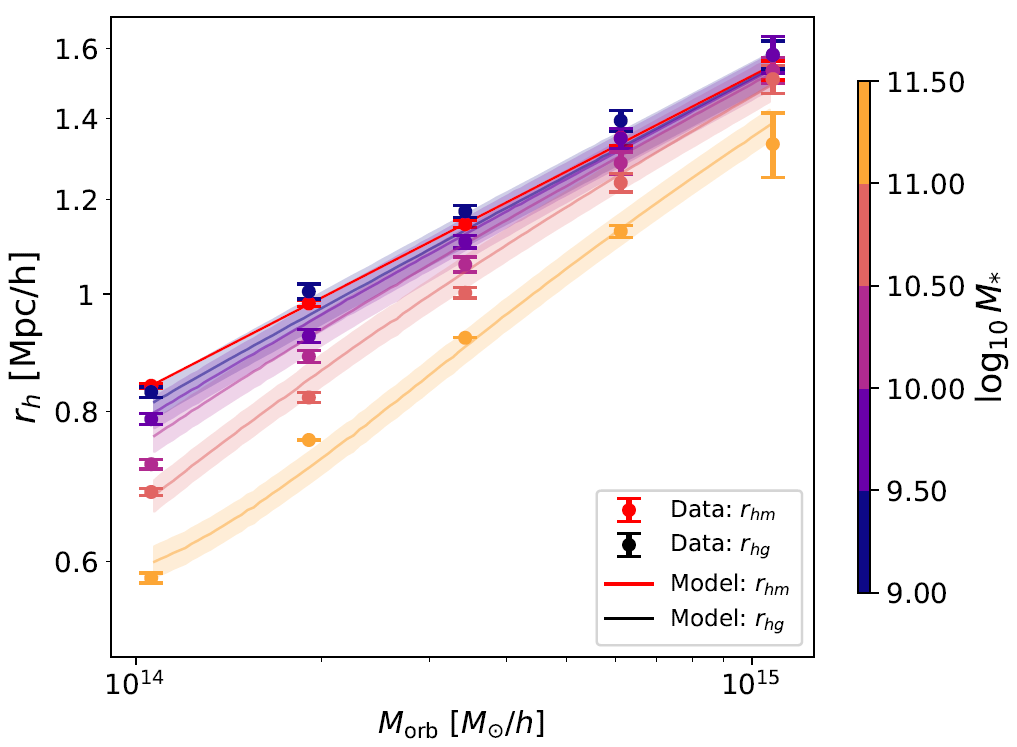 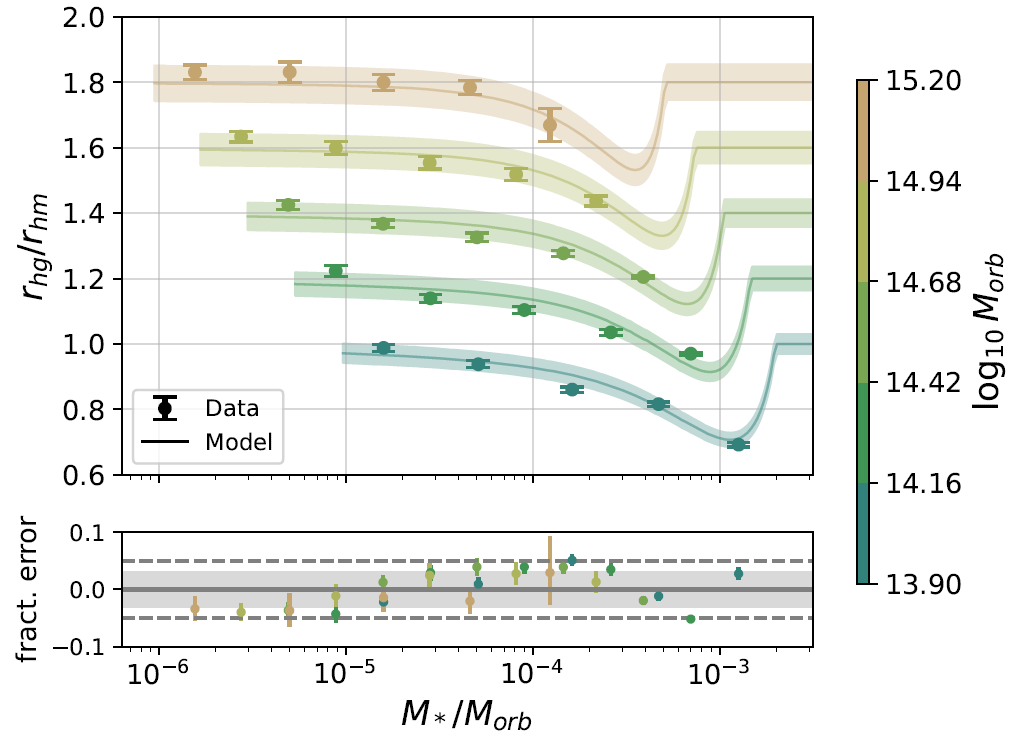 Error <= 5%
Our dynamical friction model accurately captures how galaxy selection impacts the recovered halo radius.
11
Could the change in halo radii be due to selection effects?
rhg ~ rhg(Morb, M* ) → dynamical friction

rhg ~ rhg(Morb, Norb ) → secondary bias

Split halos into three bins according to Norb at fixed halo mass Morb.
12
Secondary bias of Norb
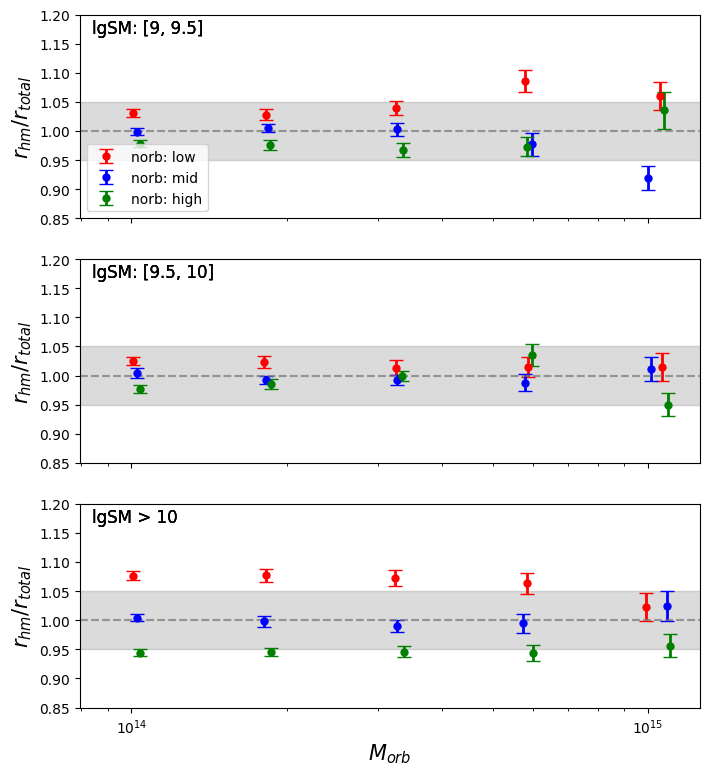 rhm truly depends on Norb.

norb bias leads to 5% difference.
13
Secondary bias of Norb
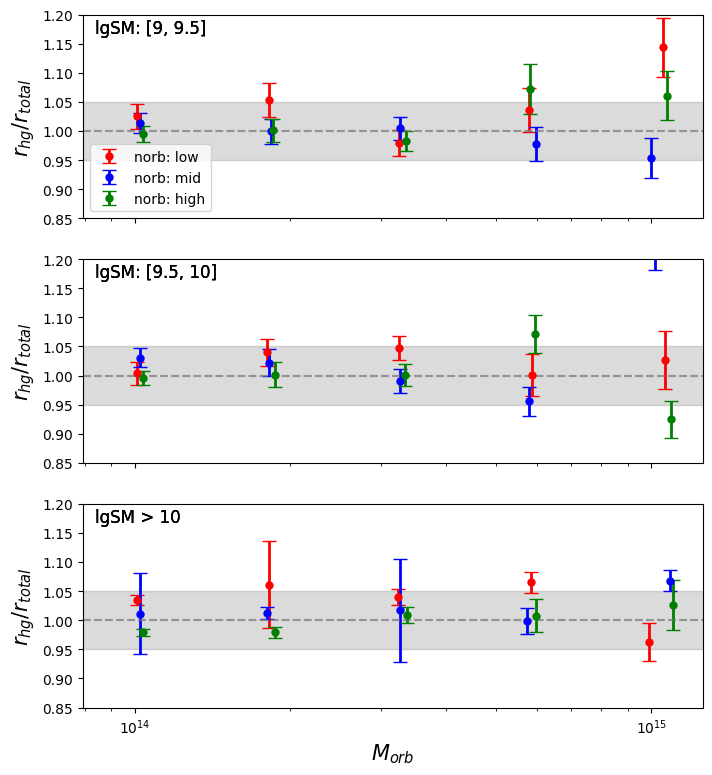 Dependence of rhg on Norb is noisier.

norb bias leads to 5% difference.
14
Summary
A dark matter halo is comprised of the collection of particles orbiting in their own self-generated potential.

The truncation of the halo orbiting profile defines a unique halo radius.
How does galaxy-based halo radius compare to particle-based halo radius?
Answer: 
Halo radius of galaxies is smaller than that of particles.
The difference can be explained by dynamical friction.
Norb  bias causes 5% difference to the radius measurement.
15
Thank you!
Secondary bias of Norb
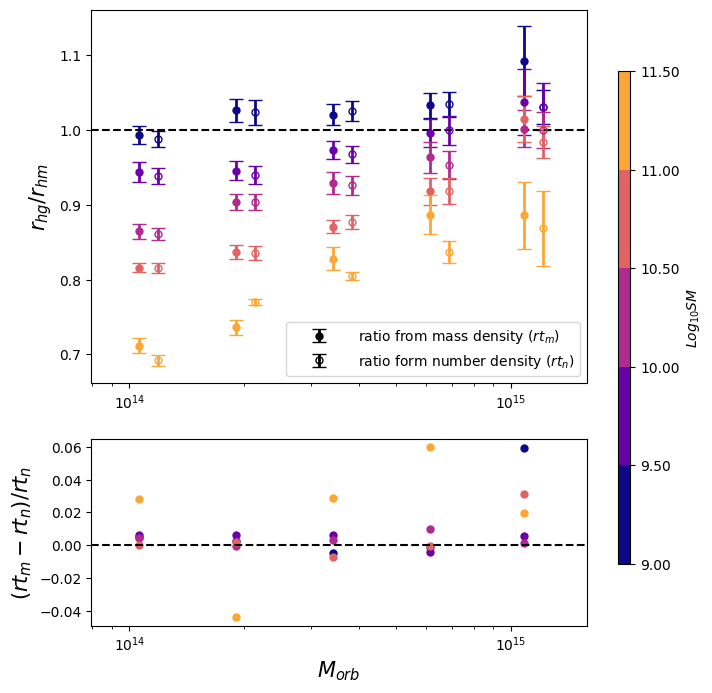 Define the effective mass for galaxies 
to eliminate norb bias:

meff,gal=morb/norb.
Secondary bias of Norb can’t explain the difference between rhg and rhm.
17